Victorian Curriculum F–10 Version 2.0 Mathematics
High-level changes between theVictorian Curriculum F–10 Version 1.0 and Version 2.0, Foundation to Level 8
Implementation timeline
Victorian Curriculum F–10 Version 2.0 Mathematics published 28 July 2023 
Phased implementation from 2024 onwards:
Victorian government and Catholic schools can implement from 2024, with full implementation in 2025 
Implementation in independent schools is at the discretion of each school in the sector
[Speaker Notes: Victorian government schools can commence implementing the Victorian Curriculum F–10 Version 2.0 Mathematics (also known as Mathematics Version 2.0) from 2024, with full implementation by 2025.
Implementation in independent schools is at the discretion of each school in the sector.]
Mathematics Version 2.0: Aims
Mathematics aims to ensure that students:
develop useful mathematical and numeracy skills for everyday life and work, as emerging active and critical citizens in a technological world
become confident, proficient, effective and adaptive users of mathematics
become effective communicators of mathematics who can investigate, represent and interpret situations in their personal and work lives, think critically, and make choices as active, engaged, numerate citizens 
develop proficiency with mathematical concepts, skills, procedures and processes, and use them to demonstrate mastery in mathematics as they pose and solve problems, and reason with number, algebra, measurement, space, statistics and probability
[Speaker Notes: The rationale and aims of Mathematics Version 2.0 provide the basis for the construction of the Mathematics curriculum and an understanding of why it is studied by all students from Levels F to 10. 

When you are planning teaching and learning units, it’s important to keep in mind that the aims cover multiple purposes, from developing numeracy, to concepts, skills and processes that support learning and applications in other disciplines, as well as background for further study in the discipline itself.]
Mathematics Version 2.0: Aims continued
make connections between areas of mathematics and apply mathematics to model situations in various fields and disciplines
develop a positive disposition towards mathematics, recognising it as an accessible and useful discipline to study
appreciate mathematics as a discipline – its history, ideas, problems and applications, aesthetics and philosophy
[Speaker Notes: Together, the aims address the development of essential knowledge, skills and dispositions for now and in the future.

Consider undertaking Activity 1: Explore the Mathematics Version 2.0 aims in the Mathematics Learning Area Leader Guide. 
Discuss each of the aims of the curriculum and explore how they relate to the content covered in Foundation to Level 8. 
What emphasis is placed on each of the aims in different contexts?]
Revisions to the Mathematics learning areaFoundation to Level 8
Overview of structural changes
Mathematics Version 2.0:
organises content under 6 strands: Number, Algebra, Measurement, Space, Statistics and Probability (from Level 3) with no sub-strands
embeds the proficiencies in achievement standards and content descriptions
includes greater emphasis on the 4 mathematical processes of mathematical modelling, computational thinking and simulations, statistical investigation, and probability experiments and simulations in content descriptions across the strands
includes better-aligned achievement standards and clearer content descriptions
provides improved sequencing of concepts, with stronger links across strands
includes play- and exploration-based content positioned from Foundation to Level 2
provides enhanced clarity through:
level descriptions that outline in greater detail the content, skills and expected outcomes at each level
content descriptions with clearer articulation of the essential mathematical facts, procedures and skill
elaborations with more examples.
[Speaker Notes: The Victorian Curriculum F–10 Mathematics Version 2.0 has incorporated content from the Australian Curriculum Version 9.0 and refined the overall design and content to make it easier for teachers to implement efficiently and effectively.

Some key points to note are:
content descriptions have been made clearer and are better-aligned to achievement standards
sequencing of concepts has been improved, noting that Probability now commences at Level 3
the previously dual strands have been split
the proficiencies have been embedded in achievement standards and content descriptions, and this has the added benefit of placing them with relevant mathematics content and processes.
greater emphasis has been placed on the 4 mathematical processes, providing increased opportunity for relating the content to real-life practical examples and investigations.
increased focus on play- and exploration-based content Foundation to Level 2
revised and new elaborations that provide a range of quality suggestions that contextualise the content have been included

Consider undertaking Activity 4: Compare the curriculums (Version 1.0 to Version 2.0) in the Mathematics Learning Area Leader Guide, either as a way of introducing the revisions made from Mathematics Version 1.0 to Mathematics Version 2.0 now or, at the end, once the related slides have been discussed.]
Proficiencies
At each level, the 4 proficiencies of Understanding, Fluency, Reasoning and Problem-solving have been embedded in achievement standards and content descriptions, which now more clearly articulate the proficiencies.
[Speaker Notes: The proficiencies are characterised as connecting the 'what' of mathematics with the 'how' and 'why'.

In the Mathematics Version 1.0 curriculum structure, the proficiencies were presented separately to content descriptions, in the Learning in Mathematics page of the Introduction to the curriculum as 4 paragraphs, each with several dot points. This required teachers to make connections between the proficiencies and the content descriptions themselves. 

The revised Mathematics Version 2.0 curriculum has clarified the relationship to the curriculum by embedding the proficiencies within content descriptions and achievement standards to make the connections explicit.]
Proficiencies in content descriptions
Content description clarity has been improved so that content descriptions more clearly articulate the proficiencies.
[Speaker Notes: Here are 2 examples of how the proficiencies have been embedded into content descriptions.]
Proficiencies in achievement standards
The following extracts from the Level 3 and Level 4 achievement standards correspond to the 2 content description examples from the previous slide.
[Speaker Notes: Here are 2 examples of extracts from achievement standards at 2 levels that illustrate how the proficiencies have been embedded in the achievement standards. 
These extracts correspond to the 2 content description examples from the previous slide. 
Where a proficiency has been embedded in a content description, this embedding will typically also apply to the extract of the achievement standard that covers this content description.

Consider undertaking Activity 2: Understand the structure of the revised Mathematics curriculum in the Mathematics Learning Area Leader Guide:
This could involve working in small groups to identify and discuss how the proficiencies have been incorporated into content descriptions and achievement standards of the revised curriculum. 
This could be done by discussing a range of examples from across levels and strands, initially looking at selected content descriptions, and then the corresponding extracts from the achievement standards.]
The 6 strands
The dual strands have been decoupled – now 6 individual strands
[Speaker Notes: The revised curriculum organises the content into 6 individual strands.

This split from the dual strands provides teachers with the option to explore new connections across different strand pairings.

You may choose to connect content from across 2 or more strands – for example, from the Number and Space strands, or the Algebra and Measurement strands – when designing teaching and learning units.]
Connecting content across strands
[Speaker Notes: For example, you may choose to connect this Level 4 Number content description and Measurement content description in the same unit of work to provide real-life context when introducing decimal place values.

A ruler or tape measure could be used to show how a length can be divided into 10 or 100 equal parts. 

This strand connection also provides a good opportunity to further develop understanding of equivalence.]
Scope and sequence: Number
[Speaker Notes: The content is also connected progressively within strands.

As you move through the levels in the Number strand you can see the progression of increasing sophistication from left to right.

The VCAA scope and sequence charts nicely illustrates how content and required thinking evolves through the levels.]
Overview of key Levels F–8 revisions
The revised Mathematics curriculum has reduced the total number of content descriptions in Foundation to Level 10 from 286 to 257.
As part of this process, some content descriptions were combined and realigned within and across strands and levels, resulting in various extents of change.
To support schools and teachers, the VCAA has provided a range of resources documenting the changes between Victorian Curriculum F–10 Version 1.0 and Victorian Curriculum F–10 Version 2.0.
[Speaker Notes: While some new content descriptions have been added, most of the additions and revisions expand on existing content areas. The revisions:
provide clearer articulation of the essential mathematical facts, procedures and skills
combine and realign content descriptions to improve sequencing of concepts
consolidate and strengthen specific content areas.
Through this process, a number of content descriptions have also been removed, often due to the content having being integrated into a revised content description.

The VCAA has developed a range of resources that outline the changes between Mathematics Version 1.0 and Mathematics Version 2.0. We will discuss these a bit later.]
Overview of key Levels F–8 revisions
Main content shifts
Probability now commences at Level 3
Level 2: 
recognise and describe one half as one of 2 equal parts of a whole (previously at Level 1) 
tell time to the half-hour (previously at Level 1) 
Level 3:
explore the connection between addition and subtraction (previously at Level 2)
describe the features of 3-dimensional objects (previously at Level 2)
[Speaker Notes: The next 3 slides provide an overview of the key content shifts in Foundation to Level 8.

It’s important to be aware of these shifts, as they will impact the knowledge students bring to specific topics.]
Overview of key Levels F–8 revisions
Main content shifts
Level 4:
approximating the area of shapes, using appropriate informal and formal units (previously at Level 2)
Level 5: 
introduction of percentages (previously at Level 6)
Level 6: 
number properties: associative, commutative and distributive laws (previously at Level 7)
recognise that probabilities range from 0 to 1 (previously at Level 5)
Overview of key Levels F–8 revisions
Main content shifts
Level 7: 
formal calculation of volume (previously at Level 5)
volume of prisms using appropriate units (previously at Level 8)
relationship between π and circumference (previously at Level 8)
increased focus on the distribution of data, commenting on the shape, centre and spread, including outliers and determining the range, median, mean and mode (previously at Level 8)
Level 8: 
solving one-variable inequalities (realigned from Levels 9 and 10) 
connecting volume and capacity (previously at Level 6) 
introduction of Pythagoras’ theorem (previously at Level 9)
[Speaker Notes: In the VCAA’s Mathematics comparison of curriculums document, you can find the detailed outline of all the changes across Foundation to Level 10.]
Content realigned down levels
In the first year of implementation, content moved down a level will need to be covered at both levels.
Level 7 to Level 6
Level 6 to Level 5
[Speaker Notes: It's important to familiarise yourselves with content that has been realigned down levels in particular, as this content will need to be covered at both levels in the first year of implementation. 
I recommend you make a note within your planning documents where relevant.

The example on the left shows a Level 6 content description, referring to the introduction of percentages and connecting familiar percentages to their decimal and fraction equivalents. It has been expressed with increased clarity and realigned to Level 5, as VC2M5N04.

The example on the right highlights how the understanding of numbers properties has moved from Level 7 to Level 6. The revised curriculum now explicitly introduces applying the associative, commutative and distributive laws at Level 6 and extends this to applying these number properties to algebraic expressions at Level 7.

Consider showing this VCAA document, which offers advice about covering content that has moved down a curriculum level: Mathematics Version 2.0 – transitional advice (for first year of implementation only).]
VCAA resource detailing revisions
The comparison of curriculums document details the changes between Mathematics Version 1.0 and Version 2.0. It maps Version 1.0 content descriptions to the corresponding Version 2.0 content descriptions.
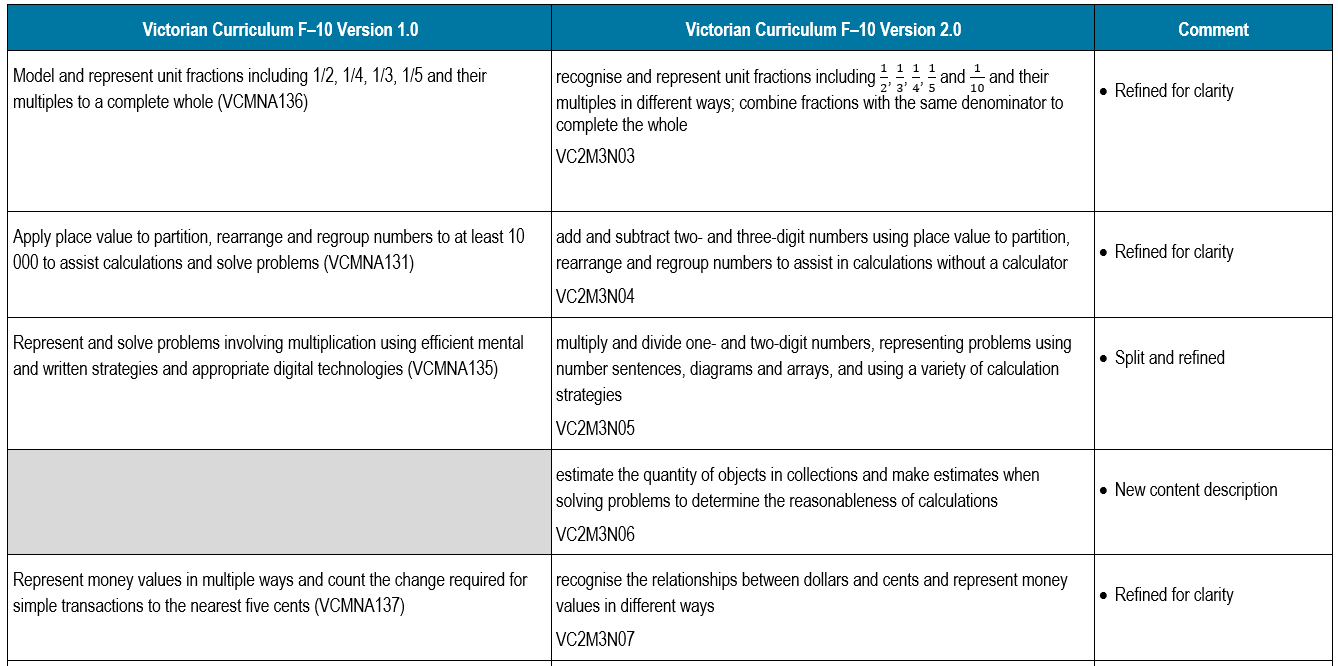 [Speaker Notes: There is a VCAA document that provides a detailed outline of the revisions between Victorian Curriculum F–10 Mathematics Version 1.0 and Mathematics Version 2.0.
Let’s take a quick look.

The comparison of curriculums document covers Foundation to Level 10. 
In the middle column, content descriptions are listed in the order in which they appear in the revised curriculum.
The left column shows which Version 1.0 content descriptions have been mapped to each Version 2.0 content description.
The right column provides a brief commentary on the revisions made.

This document is especially helpful if you want to find out where a specific content description has been mapped to. 
Consider showing the Mathematics comparison of curriculums document (Version 1.0 to Version 2.0).]
The 4 mathematical processes
The 4 mathematical processes
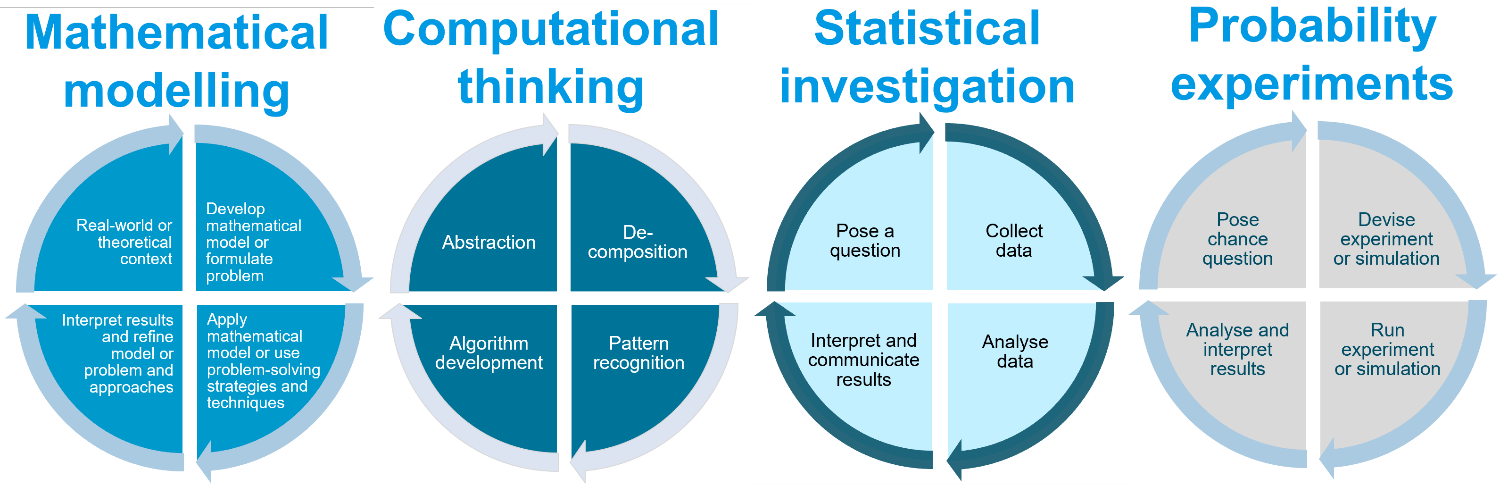 [Speaker Notes: Each of the 4 mathematical processes can be represented using a similar 4-component diagram that shows a cycle of actions for that process.
The components of the diagram are distinctive to each process. Let's go through each one in turn.
The processes are described in more detail in the Learning in Mathematics section of the curriculum online, as part of the Introduction.

Consider undertaking Activity 3: Explore the mathematical processes and their role in the curriculum in the Mathematics Learning Area Leader Guide. This could include tracking examples of each process through the scope and sequence Foundation–Level 6.]
Process: Mathematical modelling
[Speaker Notes: The process of mathematical modelling provides the basis for connecting mathematical concepts and skills with real-life applications. 
It involves formulating a situation or problem mathematically and then using mathematics to explore the situation, identify behaviour and patterns, and make predictions or solve a problem. 

This diagram shows the 4 components of this process as a cycle.

There are a range of sample application contexts to which the mathematical modelling process can be applied. These are described in the elaborations for content descriptions in the strands and levels.
The next slide shows an example of this.]
Mathematical modelling
[Speaker Notes: This example for the mathematical modelling process is based on a content description from the Number strand at Level 5 and involves the application of calculations in a financial context.

One related elaboration for this content description is: ‘modelling financial situations such as creating financial plans; for example, creating a budget for a class fundraising event, using a spreadsheet to tabulate data and perform calculations’.]
Process: Computational thinking
[Speaker Notes: Computational thinking is a problem-solving process with 4 components. Approaches involve experiment and logical analysis, empirical reasoning and computer-based simulations. 

Students develop computational thinking through the application of its various components: abstraction, decomposition, pattern recognition, use of models and simulations, algorithms and generalisation.

A set of resources that address computational thinking and algorithms at each level were developed for Mathematics Version 1.0. These are still available from the VCAA website F–10 Teaching Resources page: www.vcaa.vic.edu.au/curriculum/foundation-10/resources/mathematics/Pages/TeachingResources.aspx]
Computational thinking
[Speaker Notes: This example of the computational thinking process is based on a content description from the Algebra strand at Level 6. It involves generating sets of numbers with algorithms based on rules.

One related elaboration for this content description is: ‘designing an algorithm or writing a simple program to generate a sequence of numbers based on the user’s input and a chosen operation, discussing any emerging patterns; for example, generating a sequence of numbers and comparing how quickly the sequences are growing in comparison to each other using the rule “add 2 to the input number” compared to multiplying the input number by 2’.]
Process: Statistical investigation
[Speaker Notes: This diagram shows a cycle for the statistical investigation process. This is a common, simple representation of this process and can be applied to questions of interest involving different data types across the levels.

The collection of data will involve activities such as developing a tool, for example a survey, and selecting a sample from the population. Once the data has been gathered, it can then be analysed, interpreted and communicated.

The process may then lead to refining the question and tool and repeating the cycle.]
Statistical investigation
[Speaker Notes: This example of a statistical investigation considers the question of interest with respect to what is the preferred movie choice for the class.

The related elaboration that provides the basis for the investigation is: ’creating a survey to collect class responses to a preferred movie choice, and recording data responses using spreadsheets; graphing data using a column graph or other appropriate representations; and interpreting the results of the survey and reporting findings back to the class’.]
Process: Probability experiments and simulations
[Speaker Notes: Probability experiments and simulations provide the basis for gathering empirical data about questions of interest related to random or chance events in real life, and their long-run relative frequency.]
Probability experiments and simulation
[Speaker Notes: This example of a probability experiment considers variation in frequency of outcomes across repeated identical experiments, for example several repeated experiments of 20 spins (trials) of a spinner with 4 different coloured sectors of equal size.

The related elaboration that provides the basis for the activity is: ‘conducting repeated trials of chance experiments such as tossing a coin, throwing a dice, drawing a coloured or numbered ball from a bag, or using a coloured spinner with equal partitions, and identifying the variation in the number of heads/fives/reds between trials’.]
VCAA resources
Understanding the revised curriculum
The VCAA has prepared a range of resources to support teachers in understanding the revised curriculum:
Introducing Mathematics Version 2.0
Mathematics – comparison of curriculums document (Version 1.0 to Version 2.0)
Mathematics Version 2.0 scope and sequence documents 
a glossary of mathematical terms used in the revised curriculum
downloadable Word version of the Mathematics Version 2.0 curriculum
[Speaker Notes: This set of documents focuses on understanding the revised curriculum.

All are available on the new Victorian Curriculum F–10 Version 2.0 website https://f10.vcaa.vic.edu.au and on the VCAA website www.vcaa.vic.edu.au/curriculum/foundation-10/resources/mathematics/Pages/MathematicsVersion2_0.aspx]
Planning for the revised curriculum
The VCAA has prepared a range of resources to support teachers in planning for implementation of the revised curriculum, including:
Mathematics Teacher Guide (Prep–10)
Mathematics Learning Area Leader Guide (Prep–10) 
teaching and learning unit template
example teaching and learning units for Levels 3 and 8
example assessment tasks that address specific aspects of the revised achievement standards for Levels 3 and 8
other planning templates and examples, such as curriculum area maps and curriculum area plans.
[Speaker Notes: This set of documents focuses on planning for the revised curriculum.

All are available on the VCAA website: www.vcaa.vic.edu.au/curriculum/foundation-10/resources/mathematics/Pages/MathematicsVersion2_0.aspx   

These resources will also be moved over to the new F–10 website in late 2024 or early 2025, as the VCAA expands and adds greater functionality to the new website: https://f10.vcaa.vic.edu.au]
[Speaker Notes: Time for questions

School-specific information]